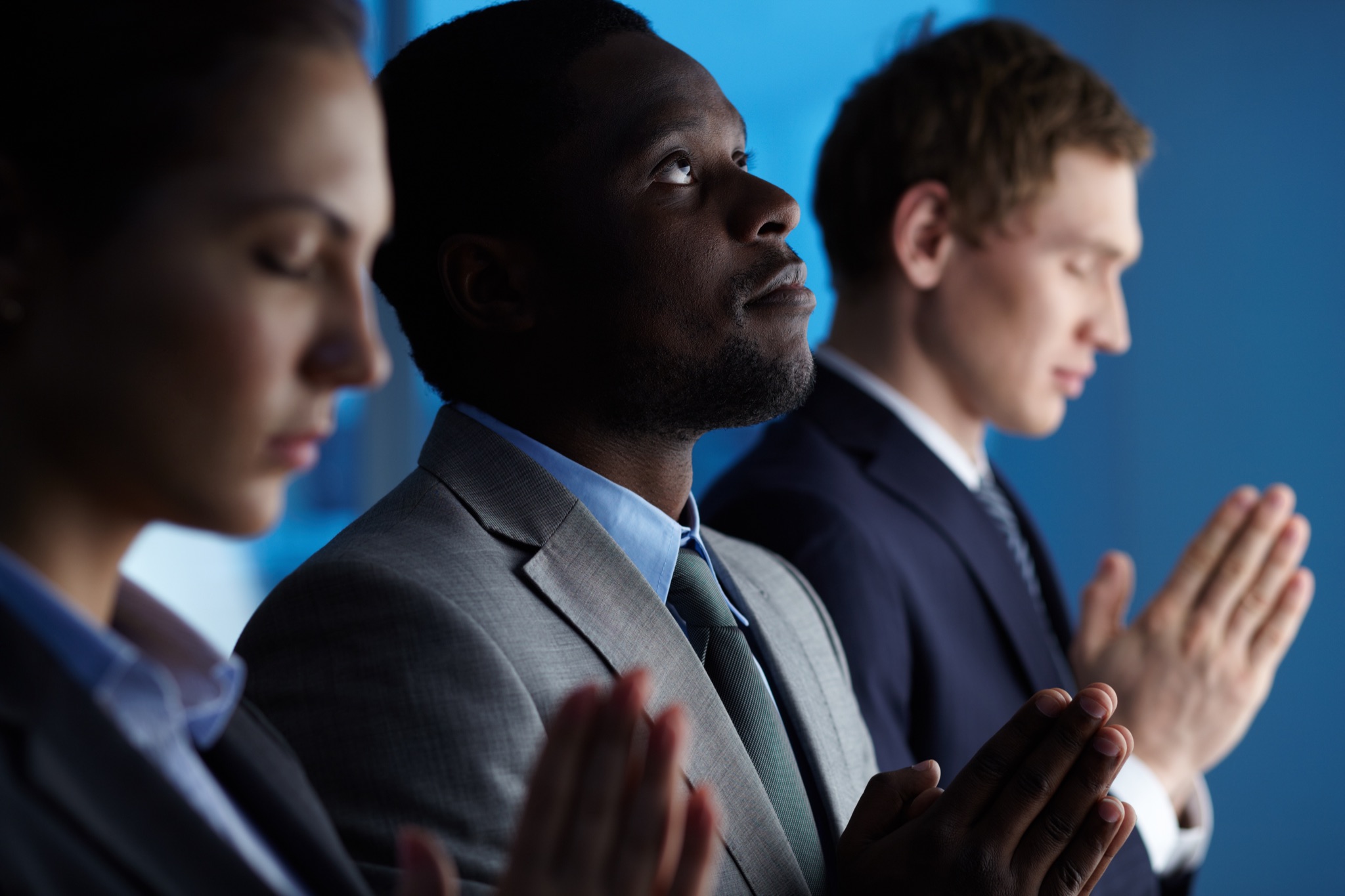 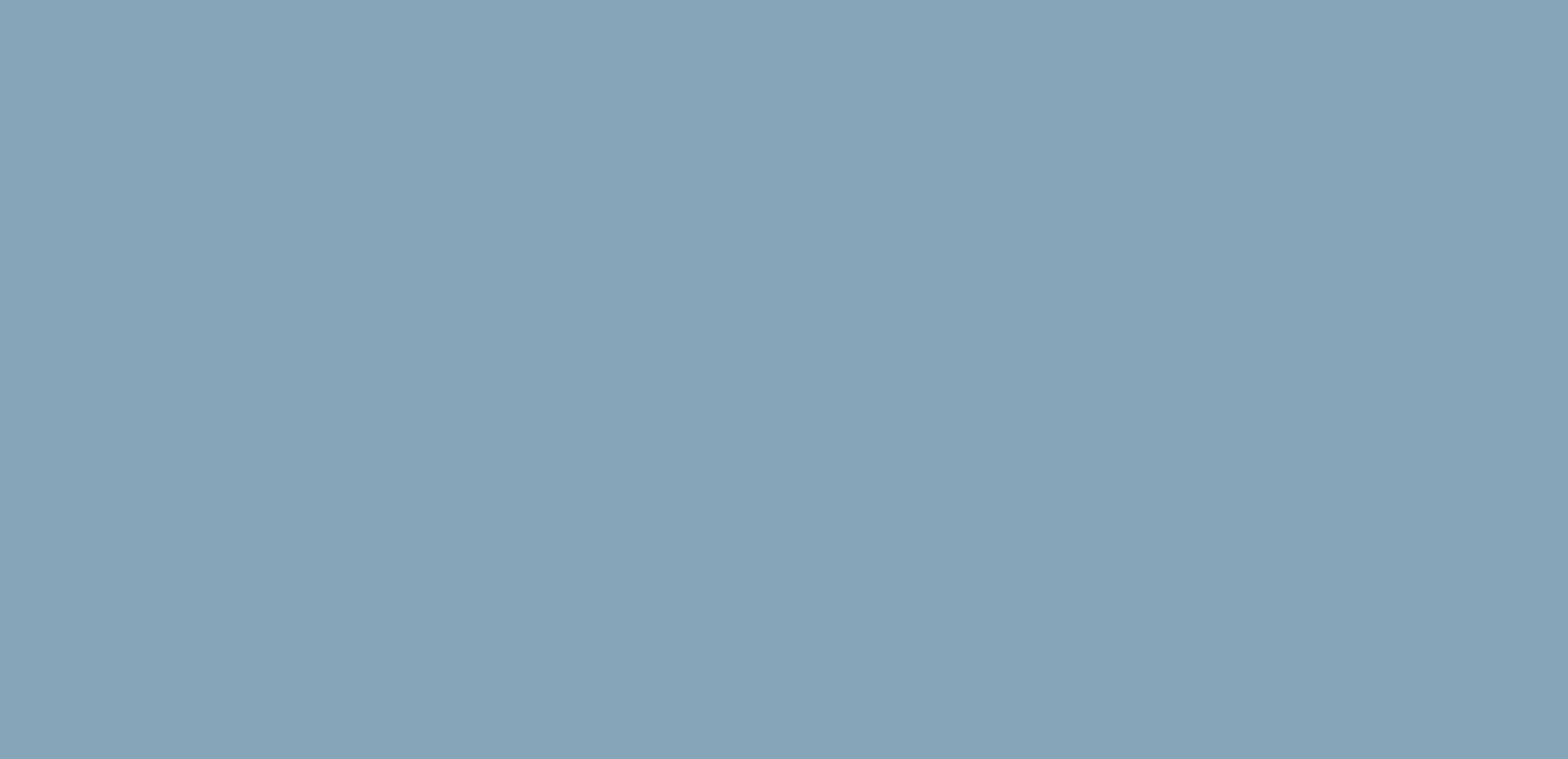 Soutenez le 
Journal Chrétien,le média de la 
vérité qui passe 
l’information au 
tamis de l’Évangile
Pourquoi soutenir le Journal Chrétien?
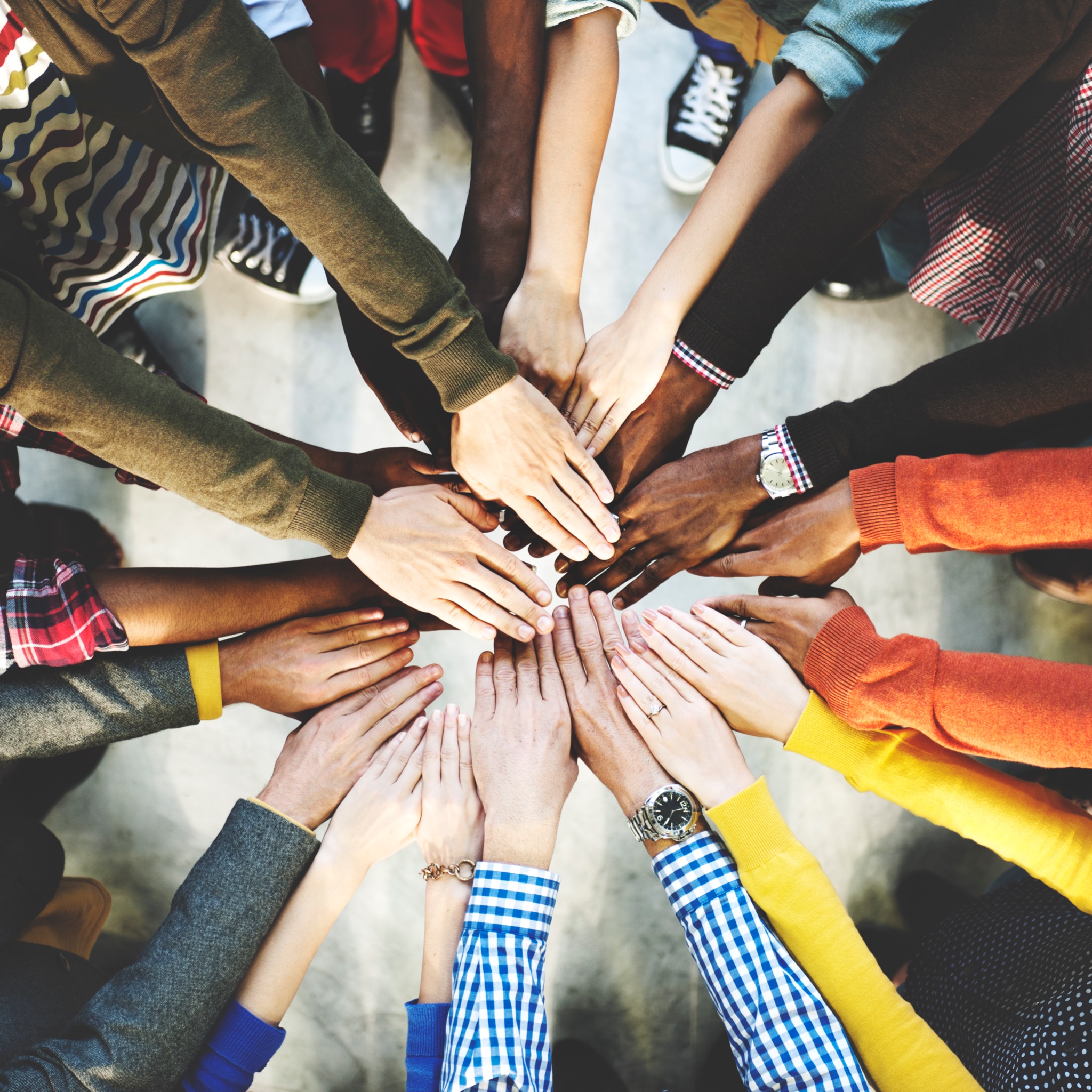 Dans un paysage médiatique marqué par le mensonge et les fake news, le Journal Chrétien se positionne comme le média de la vérité. 

Nos journalistes et correspondants essaient de s’approcher de la vérité des faits avec beaucoup d’humilité.
Le Journal Chrétien est aussi un média d’espérance qui parle des joies et des espoirs ainsi que des tristesses et des angoisses des femmes et des hommes de notre temps.
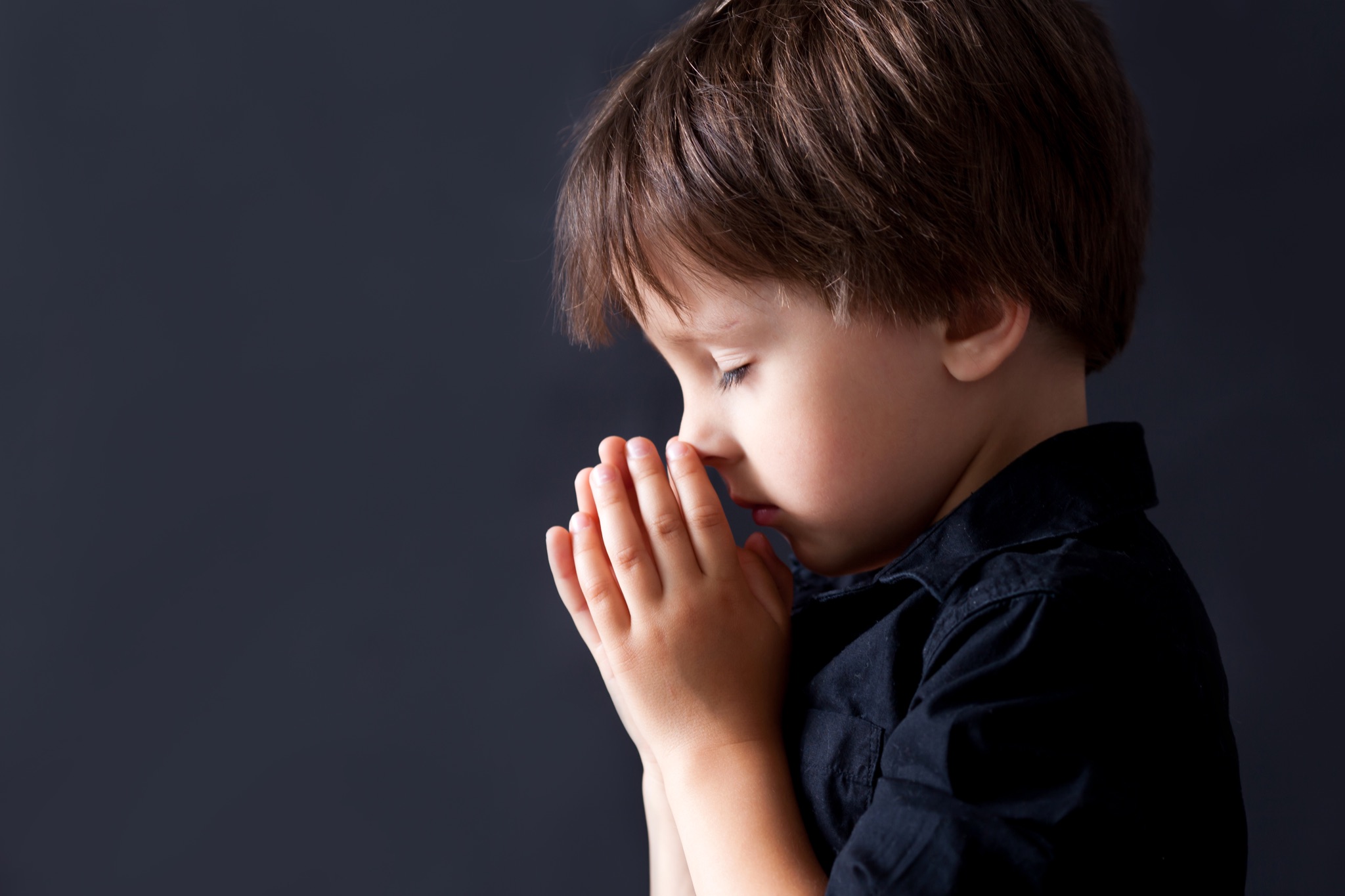 Soutenir le Journal Chrétien, c’est faire entendre la voix des chrétiens portée par l’espérance de l’Évangile; c’est offrir aux chrétiens des ressources qu’ils ne trouveront nulle part ailleurs.
Votre don permet au Journal Chrétien de continuer à proposer des services gratuits comme :
le site d’information Chretiens.info,
la plateforme d’étude biblique Bible.audio,
le réseau social chrétien Chretiens.net,
le nouveau portail chrétien francophone Chretiens.com,
la chaîne de télévision chrétienne évangélique Chretiens.Tv,
ses applications chrétiennes gratuites et la lettre de nouvelles « Un message biblique par jour » éditée par le Journal Chrétien.
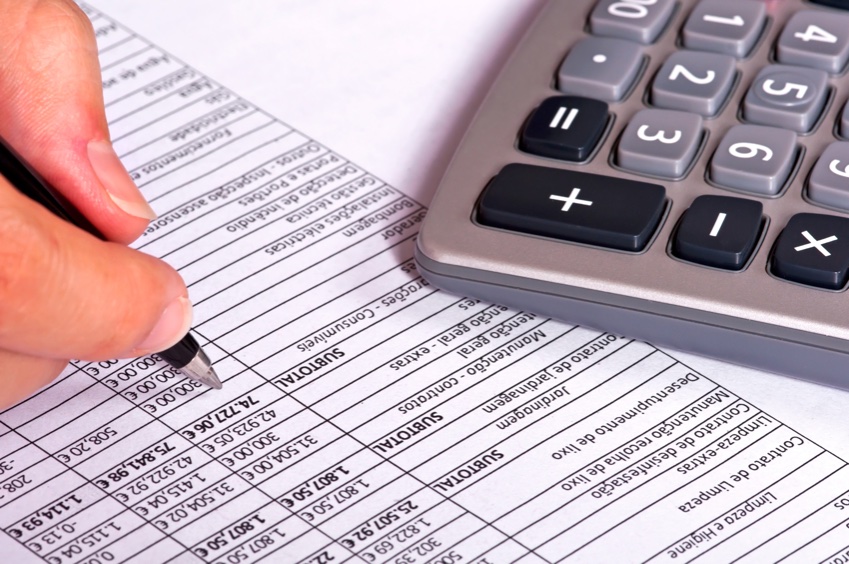 Vos dons sont déductibles d’impôts.
Si vous êtes un particulier résidant en France, vos dons sont déductibles à  66%  de votre impôt sur le revenu, dans la limite de  20 %  de votre revenu imposable.
Si vous êtes une entreprise française assujettie à l’IR ou l’IS, 60% de votre don au Journal Chrétien est déductible de l’impôt sur les sociétés, dans la limite de 5‰ du chiffre d’affaires. La réduction d’impôts sur le montant excédant ce plafond est reportable sur les 5 années suivant celle du don.

Chaque donateur reçoit immédiatement un reçu fiscal émis par J’aime l’info, une association reconnue d’intérêt général, qui a pour objet le soutien au pluralisme de l’information et la défense d’une presse numérique indépendante et de qualité.
1
Choix du montant

Sur la première page, renseignez le montant de votre don dans la case en choisissant votre devise (euro, dollar, franc Suisse ou Franc CFA).

Il est souhaitable de cocher la case « Écrivez-nous un commentaire », et si vous le voulez cochez également la case « Affichez votre don et commentez sur le mur des donateurs »

Puis cliquez sur le bouton « Suivant ».
Comment faire ?
Afin de vous permettre d’exprimer librement votre générosité en soutenant le Journal Chrétien, J’aime l’info a ouvert cette page de dons hébergée par la plateforme sécurisée Donorbox.

Effectuez votre don sur Donorbox en trois étapes très simples :
2
Informations personnelles ou celles de l’entreprise

Afin de recevoir une confirmation de votre paiement et le reçu fiscal, il est nécessaire de renseigner vos coordonnées personnelles (prénom, nom de famille, Email, téléphone, adresse postale) ou celles de la société donatrice si le don est fait par une entreprise.
Ces informations nous permettront de vous identifier et de vous adresser les reçus fiscaux.
3
Paiement


Choisissez votre mode de paiement en cliquant sur les icônes « Carte » ou « Prélèvement automatique ».

Renseignez les coordonnées nécessaires :

Pour le paiement par carte bancaire, vous devez renseigner le numéro de la carte, la date d’expiration et le code de sécurité.

Pour le paiement par prélèvement automatique, vous devez renseigner l’IBAN de votre compte bancaire.

Cliquez sur le bouton « Faire un don + montant de votre don ».

Un mail vous sera automatiquement envoyé pour confirmer votre opération.
À ce stade, vous pouvez choisir de « Faire un don anonyme » ou préciser que « Ce don est pour le compte d’une entreprise » si tel est le cas.

Cochez aussi la case pour déclarer sur l’honneur que les coordonnées que vous avez mentionnées sont certifiées conformes.

Cliquez sur le bouton « Suivant ».
Effectuez votre don par virement bancaire ou par chèque

Paiement par chèque
En plus des options de paiement proposées ici sur Donorbox, vous pouvez aussi choisir de verser votre don en nous adressant un chèque libellé à l’ordre de :
Le Journal Chrétien - J’aime l’info
10-14 rue Jean Perrin
17000 La Rochelle, France


Paiement par virement bancaire
Vous pouvez faire votre virement SEPA en adressant votre paiement à J’aime L’info pour qu’il soit éligible à une déduction fiscale, en précisant « don au Journal Chrétien » :


J’aime L’info
226 rue Saint-Denis
75002 Paris
IBAN : FR1240031000010000388072S04
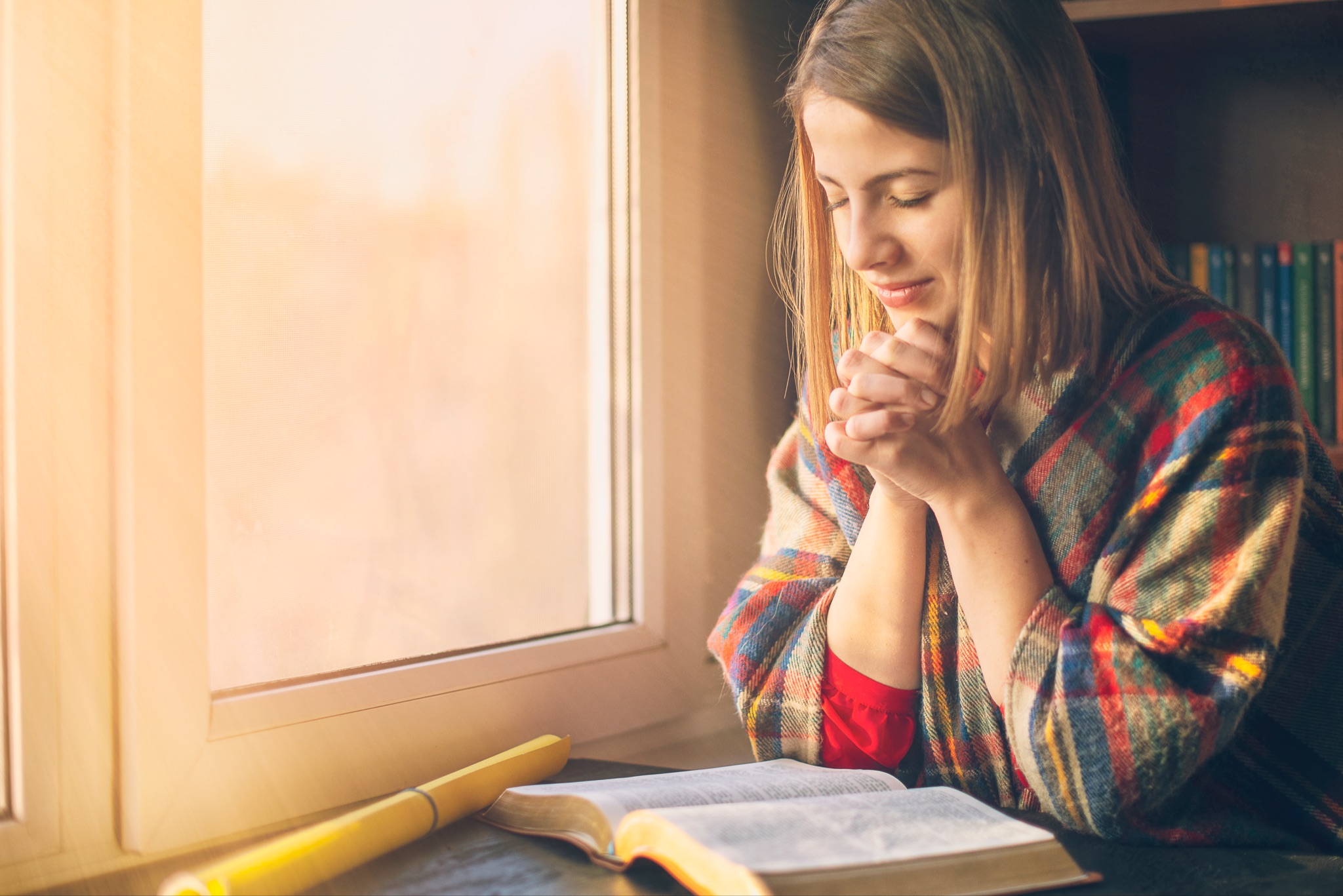 Merci infiniment pour votre soutien
L’équipe du journal Chrétien